Style Transfer
Sujay Yadawadkar,
Virginia Tech
Agenda:
Style transfer:
 Quick overview
Real time performance
Experiment Results
Overview:
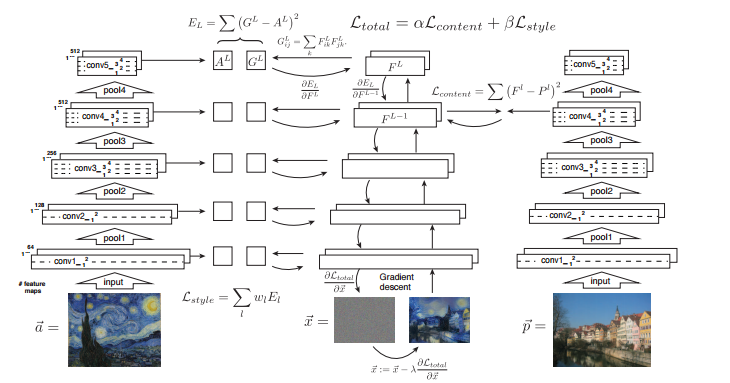 Picture Credit:  Image style transfer using convolutional neural networks. 
L. A. Gatys, A. S. Ecker, M. Bethge, CVPR 2016
Limitation:
Gradient descent for every image.
Can we build a faster style transformation network ..?
Real Time Style Transfer
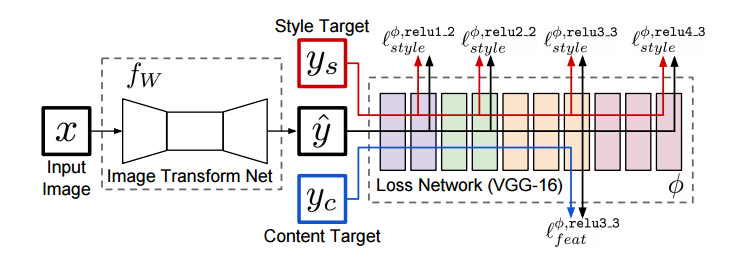 Perceptual Losses for Real-Time Style Transfer and Super-Resolution. J. Johnson, A. Alahi, L. Fei-Fei, ECCV
Experiment:
Hardware:
PC with Intel Core-i7 5th Gen.
8gb ram
No GPU used.

Software Dependencies:
Torch
Cuda (optional, not used)
Cudnn (optional, not used)
Procedure:
Use pretrained torch model.
Results:
Input Image
Output
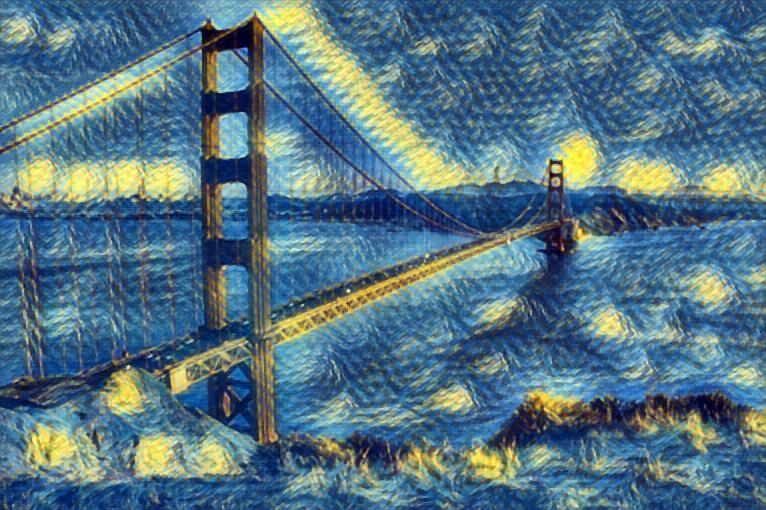 Style Model
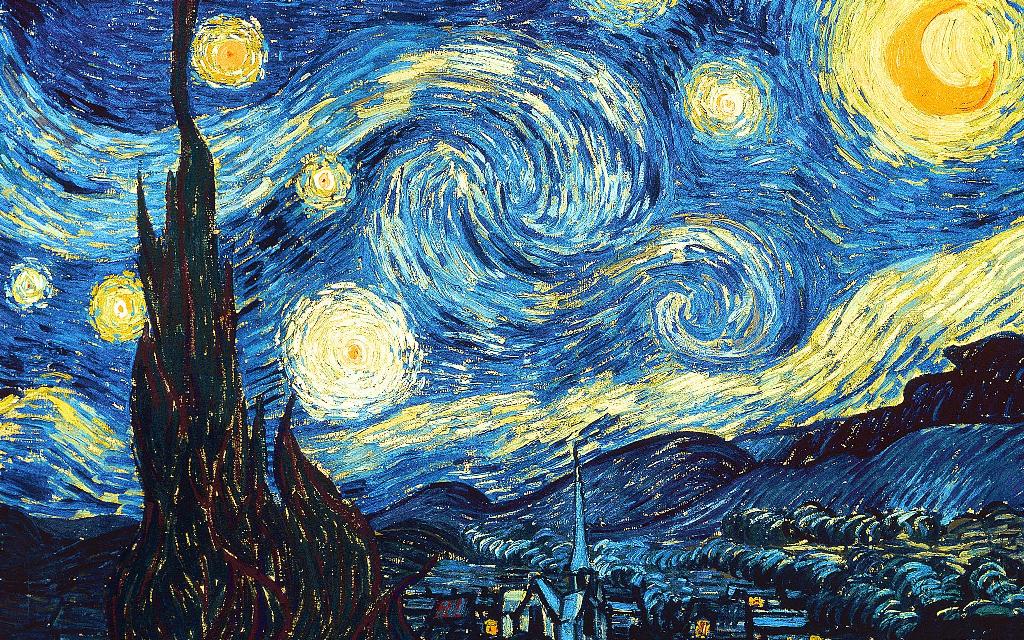 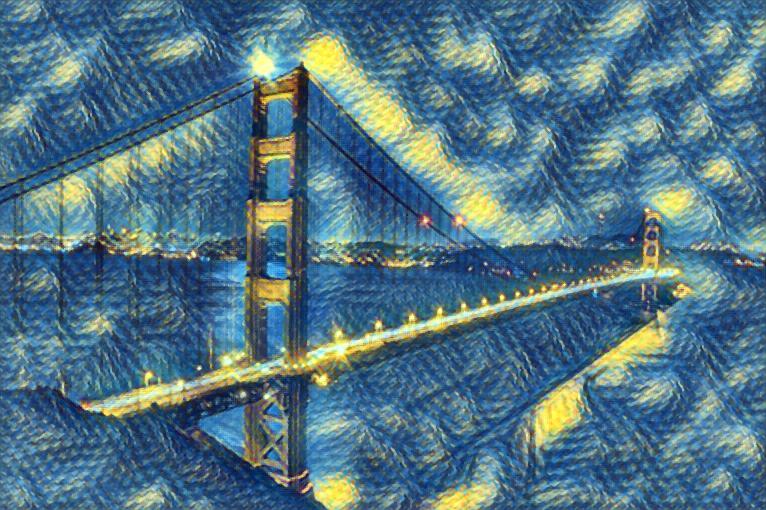 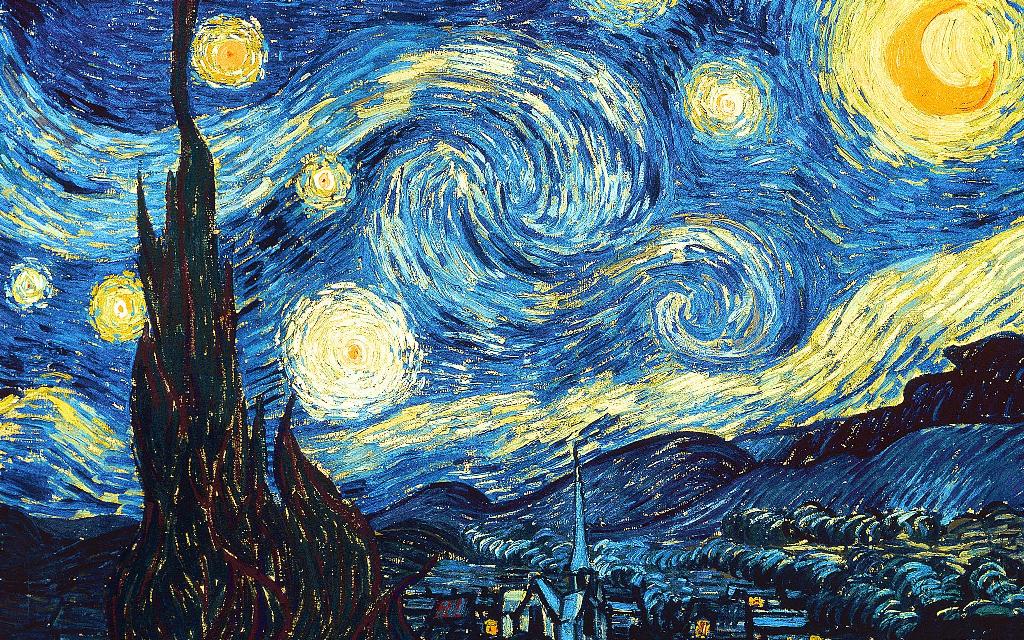 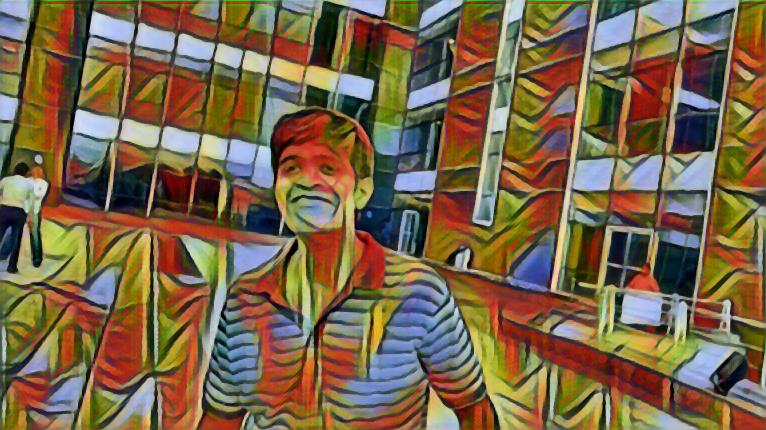 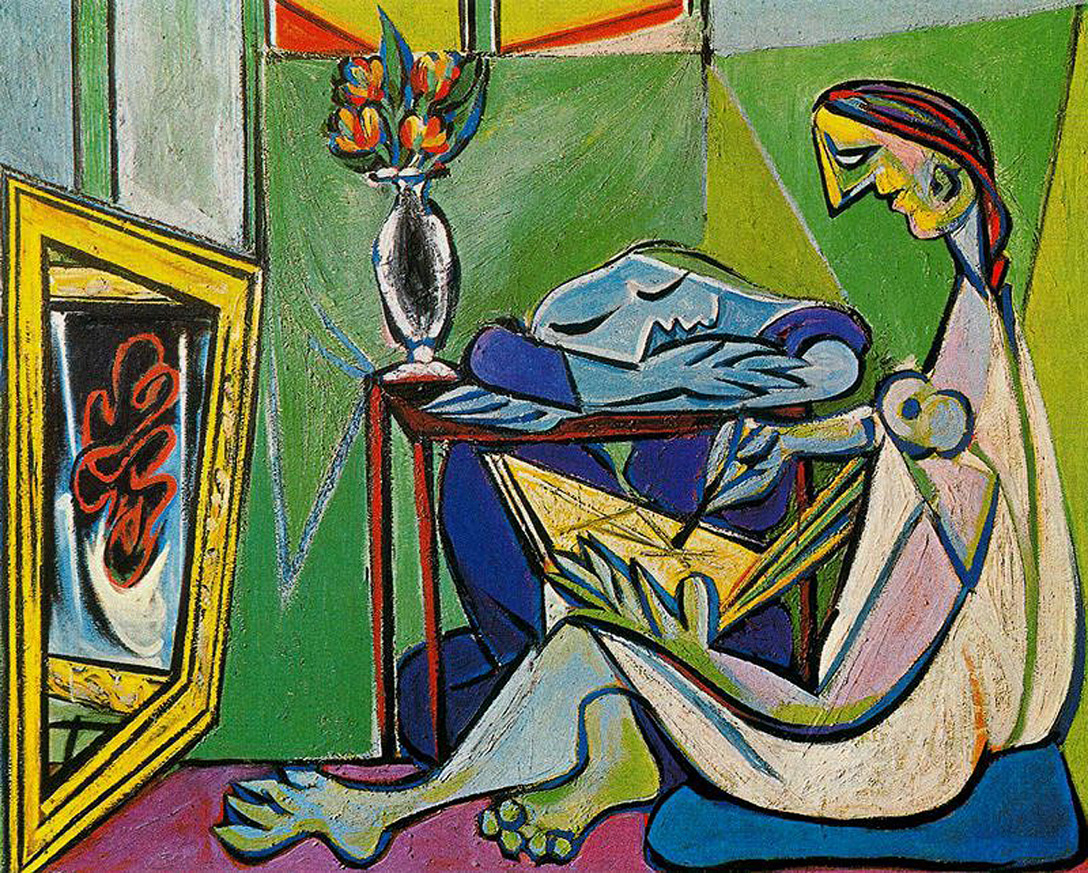 Thank you!